Sovos Accordance
International VAT - Presentation
Caroline Jouin
Enterprise Account Manager
Our OfferingVAT Compliance and Consulting
Our comprehensive EU VAT support enables our clients to trade with ease across the EU through:

Pragmatic VAT advice and VAT compliance services 
Centralised point of contact for VAT obligations (VAT Registrations, VAT Returns, Intrastat, SII, SAF-T, etc) across all 27 EU member states and beyond. 
Expert Senior VAT Consultant dedicated to each client 
Proactive account management structure 
VAT technology solution integrated in the heart of our offering to meet increased compliance demands from Tax Authorities 
Over 30 languages spoken in-house

Our clients find in us a trusted advisor who is on hand to reassure, assist and ultimately facilitate effective cross-border trade in an ever-changing economic and political landscape.
Latest Articles, Press  Releases & Blog
Articles
Netherlands | Covid-19 – Emergency VAT payment deferral extended
France | No Fiscal Representative requirement post-Brexit
Ireland | Tax authorities can order Fiscal Representative requirement

Press
Bloomberg Tax | Brexit and Fiscal Representation
Bloomberg Tax | Postponed Import VAT Accounting

Blog
How to Prepare For Brexit Now | Customs and VAT FAQ
Some of our clients…
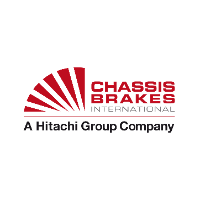 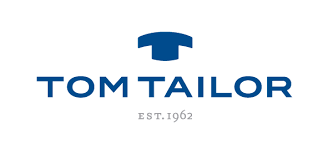 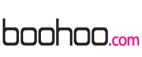 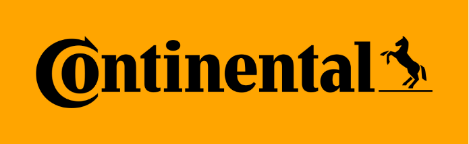 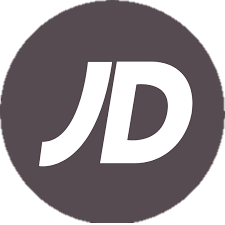 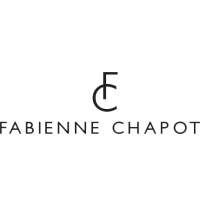 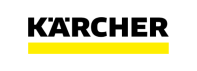 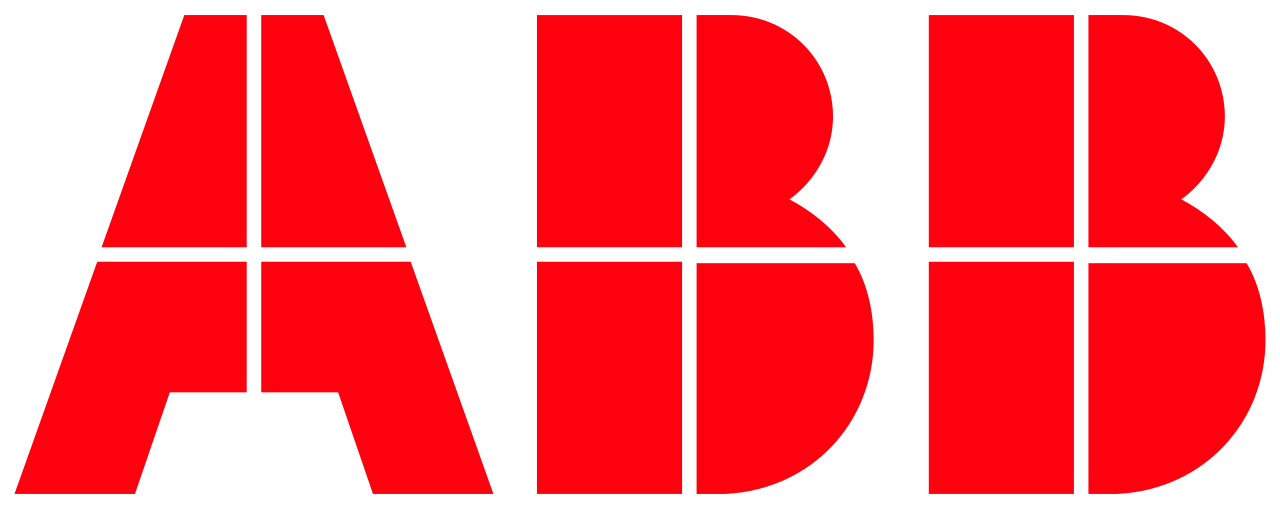 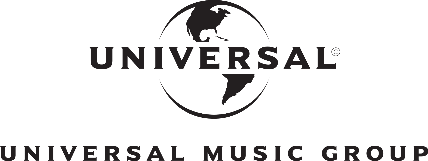 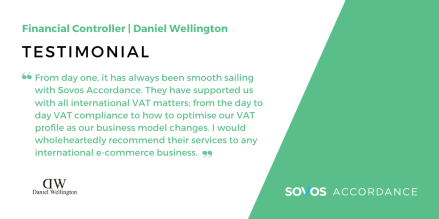 WHAT OUR CLIENTS SAY
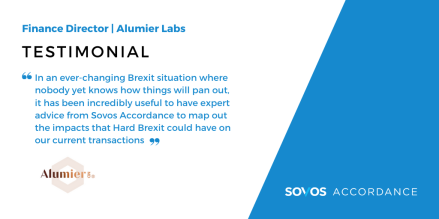 Your team
By integrating bespoke software into the heart of our offering, Accordance is future-proofing compliance for clients. SOVOS software complements the acknowledged value of our expert holistic approach to navigating European VAT diversity and complexity.
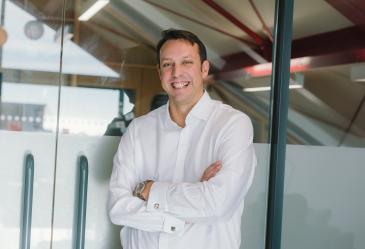 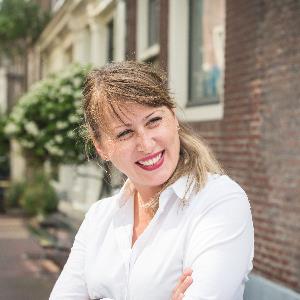 ALEX SMITH | VAT DIRECTOR

Continuous strategic conversation to meet commercial goals & VAT obligations
Provide support in meeting legislative changes
On hand for ad-hoc queries
CAROLINE JOUIN | ENTERPRISE ACCOUNT MANAGER 

Partnership Management|VAT Project B2B|Proactive account management|Effective communication|Coordinates service delivery|On hand for queries
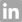 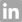 Caroline Jouin
Enterprise Account Manager

Tel: +44 (0) 333 522 0834
Email: caroline.jouin@sovos.com
www.accordancevat.com